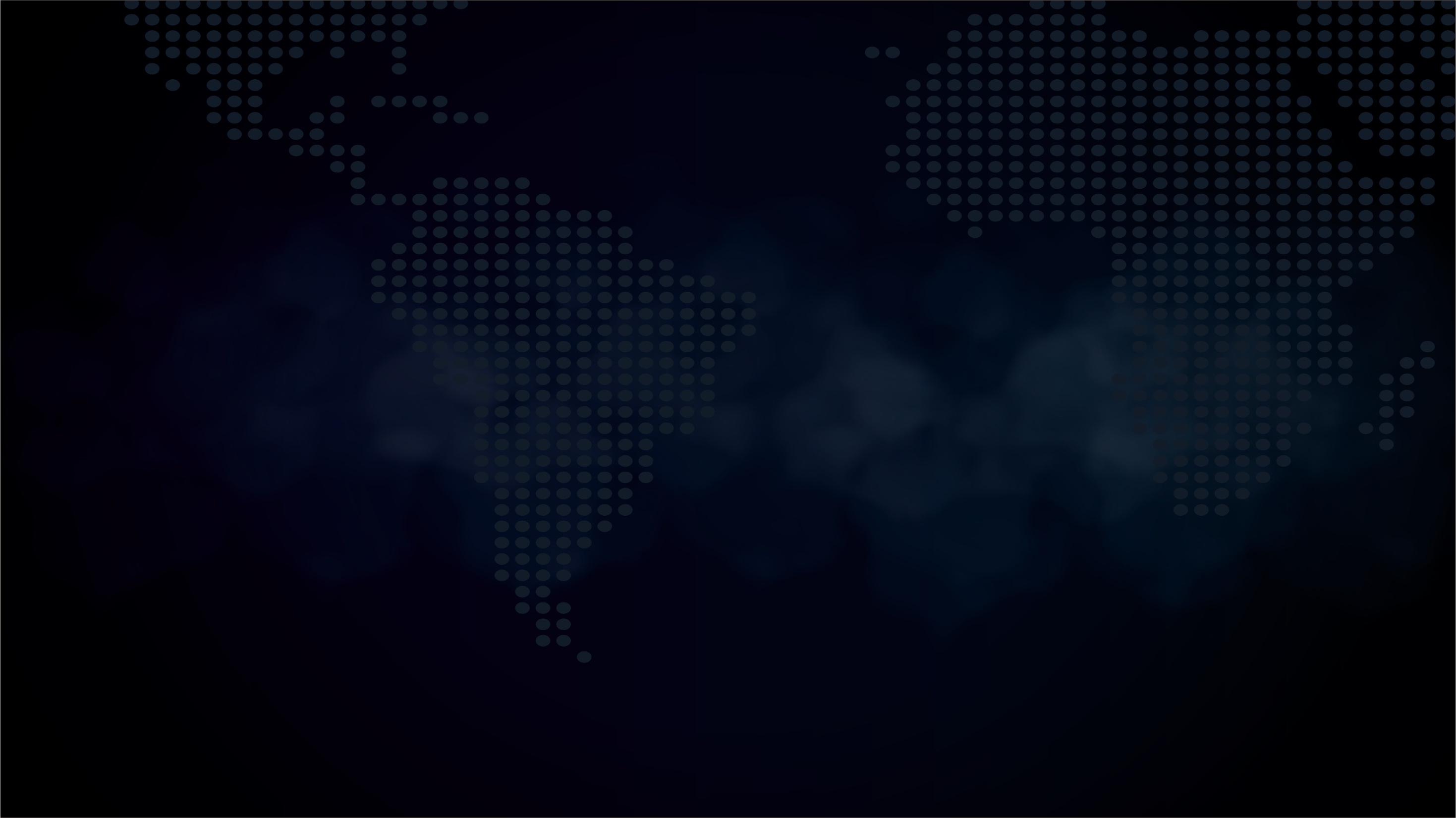 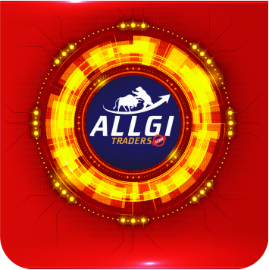 Introdução ao
Mercado de Opções
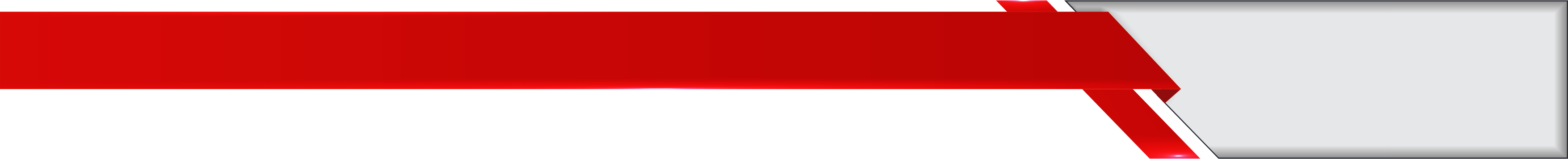 Volatilidade
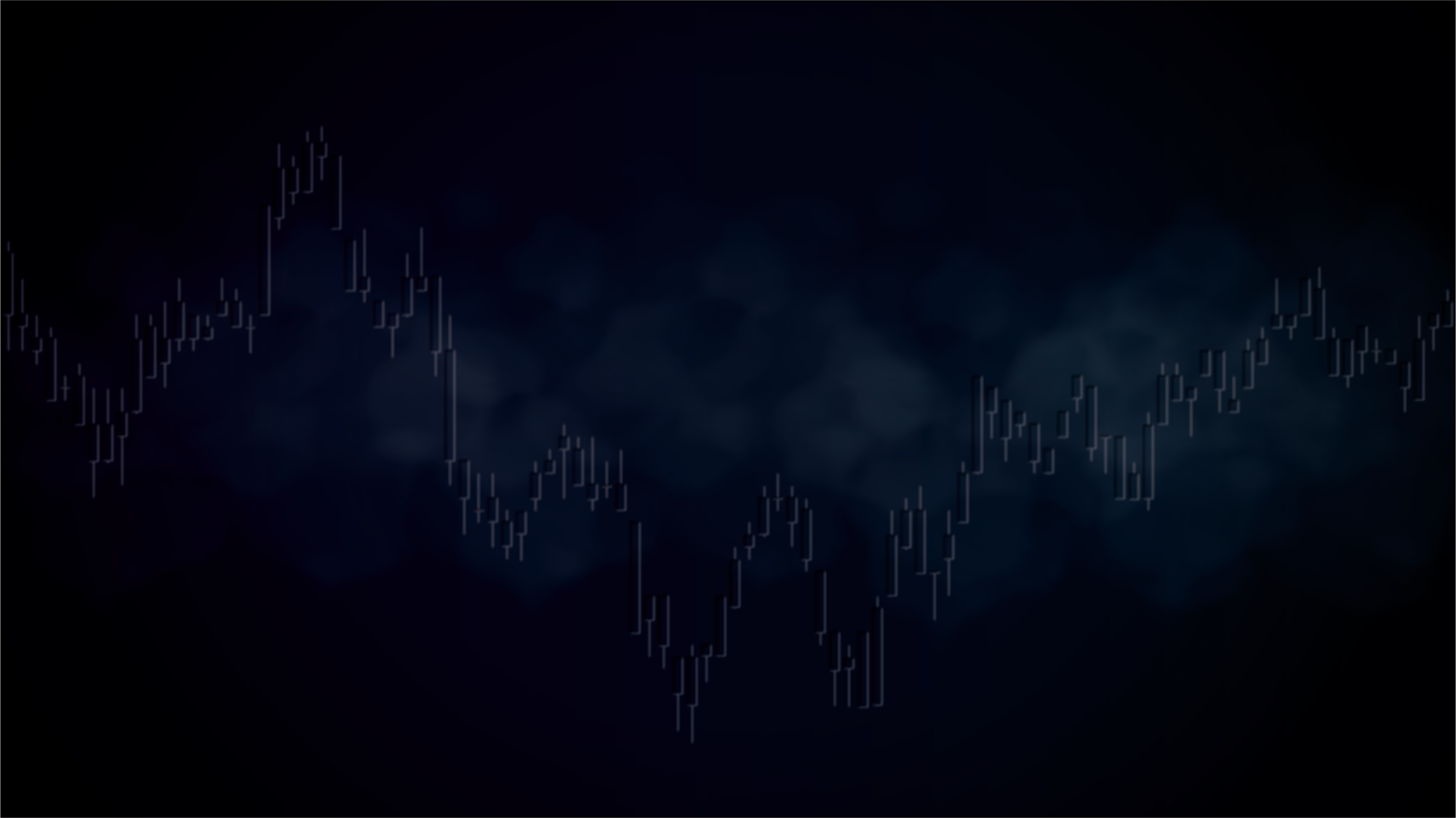 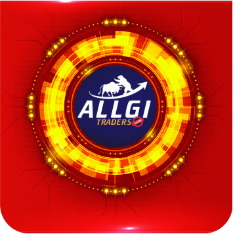 VOLATILIDADE
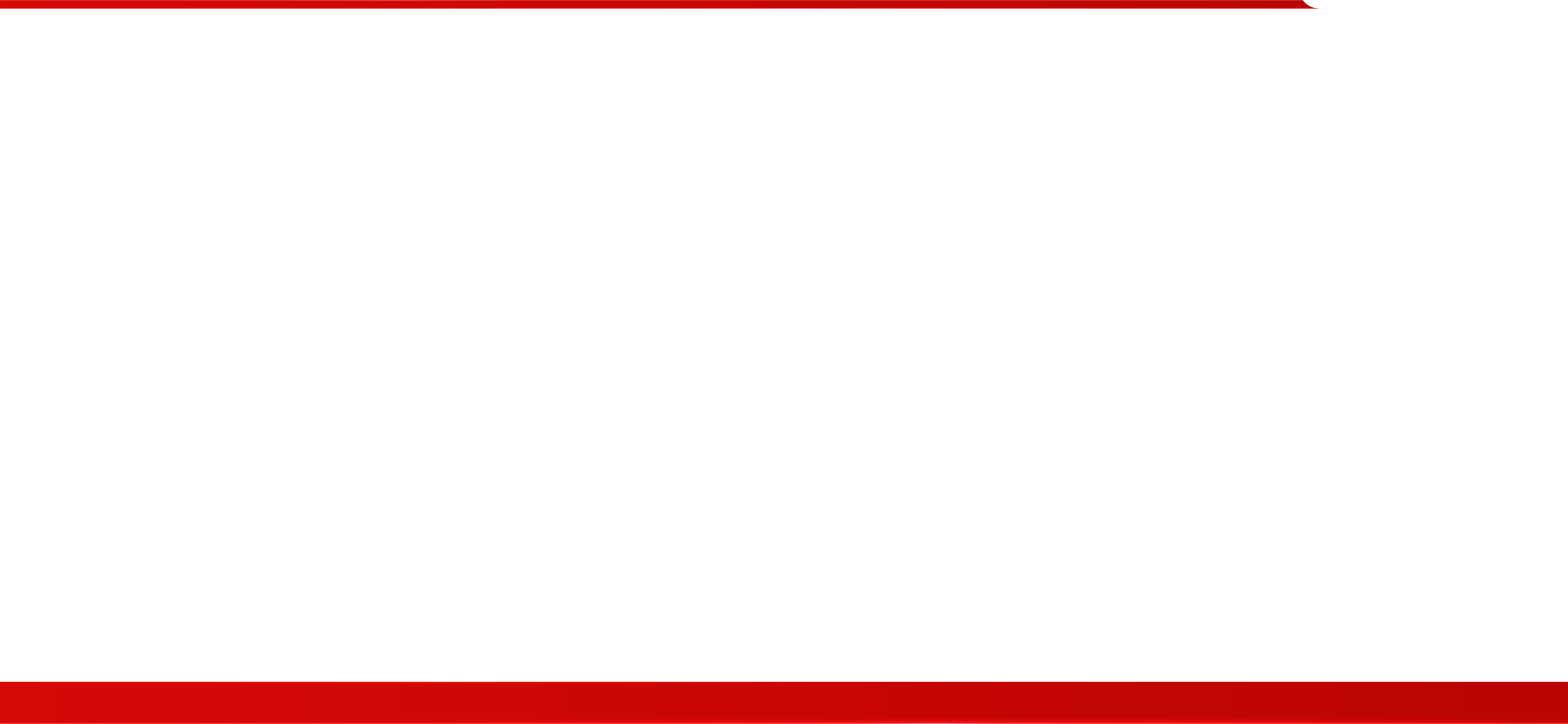 Quanto maior a expectativa de grandes movimentos
no preço do ativo, maior a probabilidade de que 
a opção seja exercida obtendo-se um ganho e, 
portanto, maior será o prêmio pago por esta opção.

HISTÓRICA - Medida pelo desvio padrão dos movimentos
                          no preço do ativo-objeto  (Variação do Passado)

IMPLÍCITA   - Medida com base no prêmio da opção mais
                          líquida do mercado (Expectativa do Futuro)
Ronaldo Onório
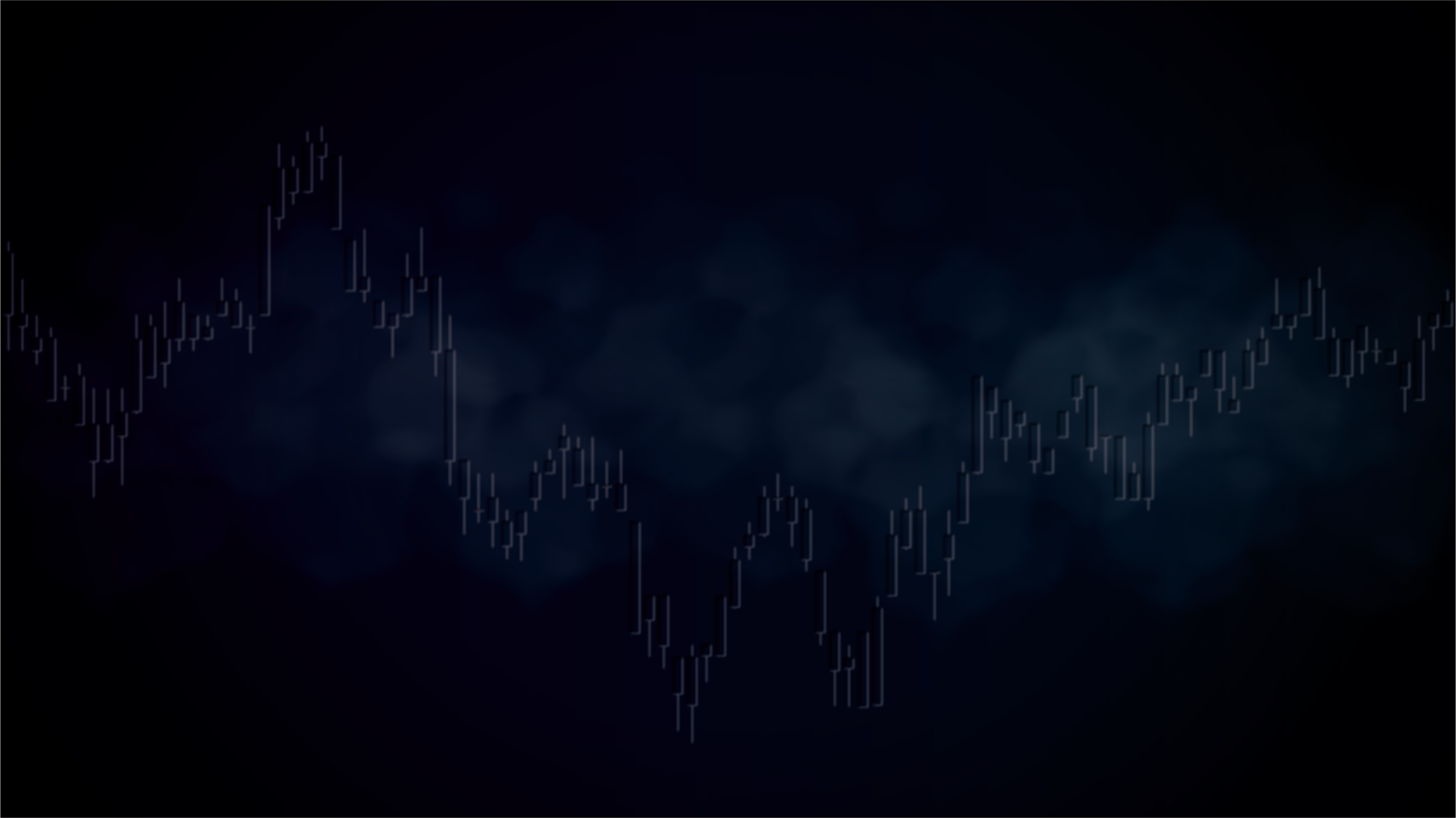 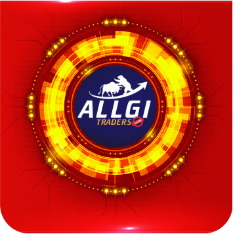 VOLATILIDADE
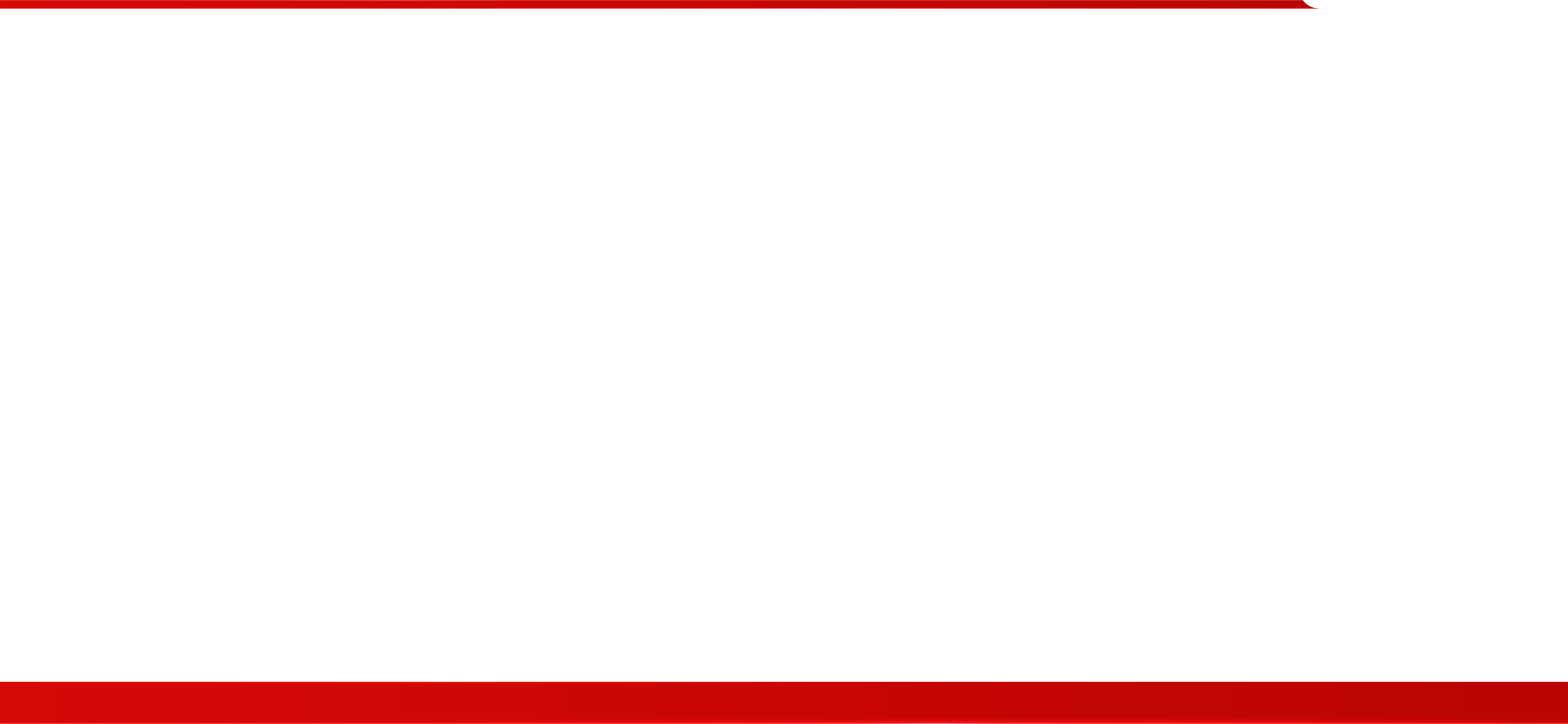 Ronaldo Onório
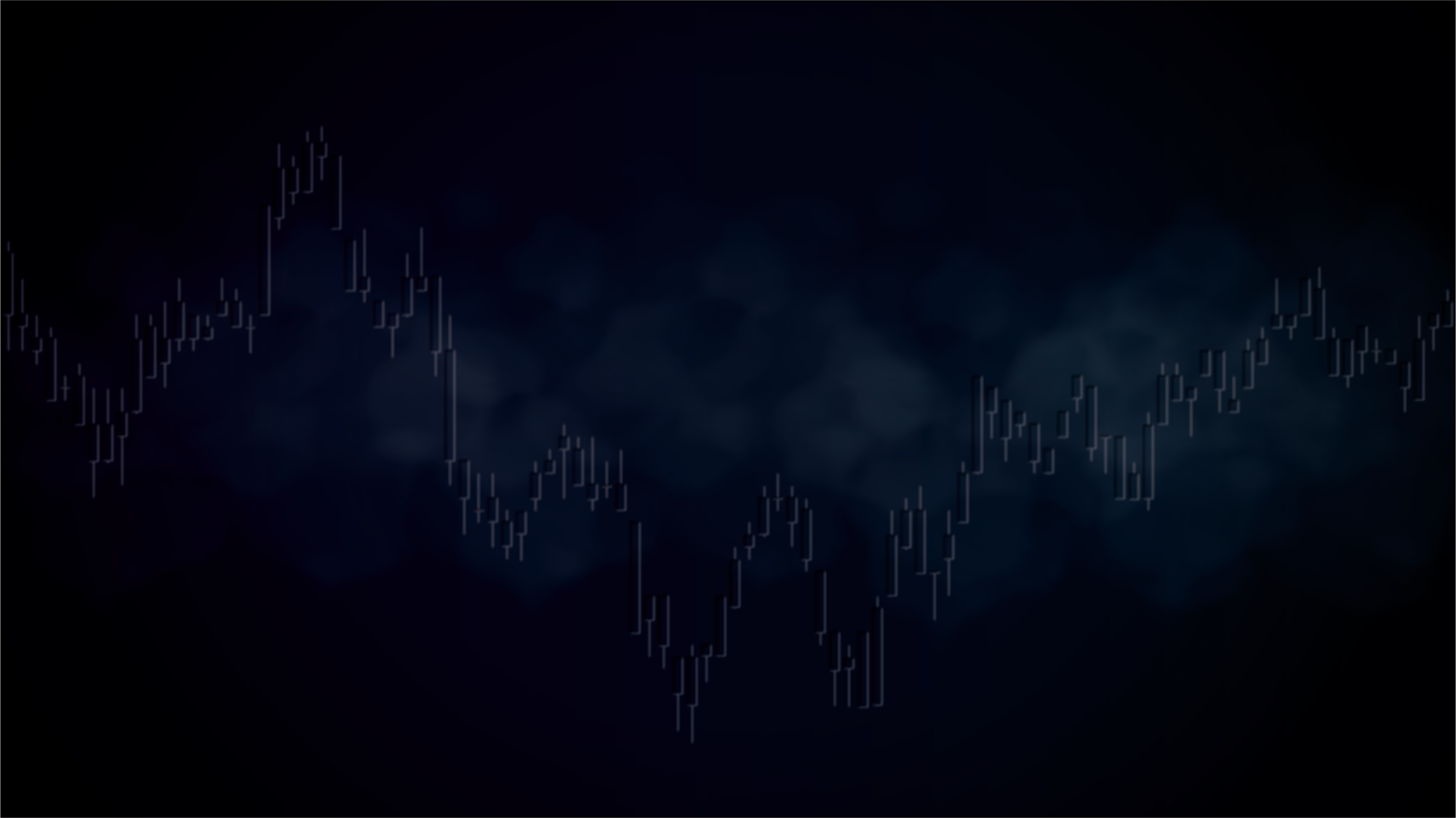 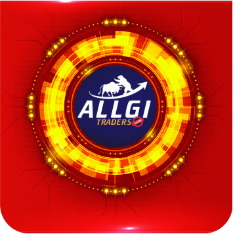 Evolução do Prêmio
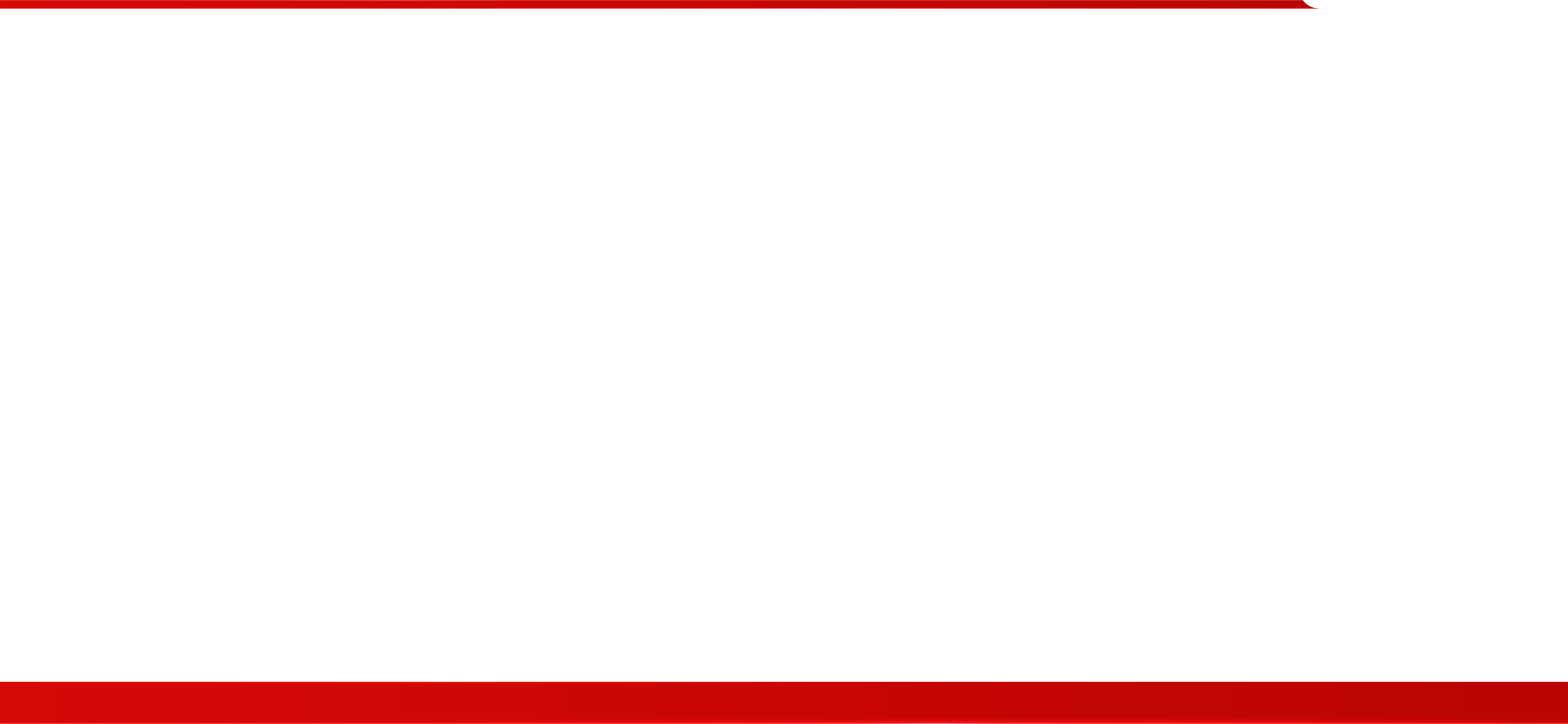 Ronaldo Onório
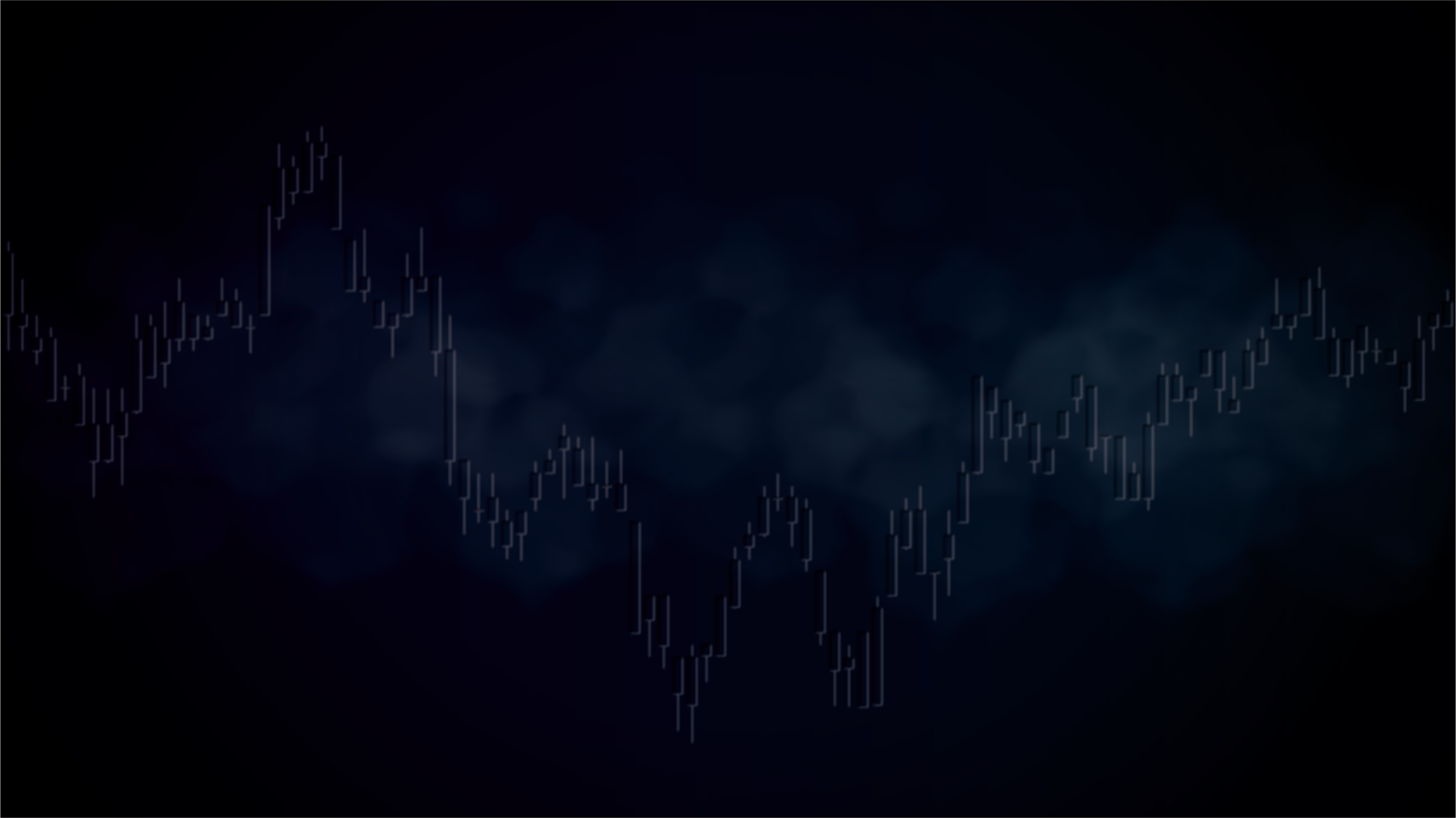 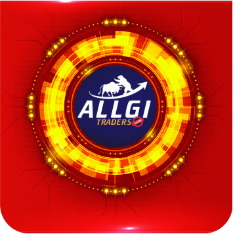 TEMPO
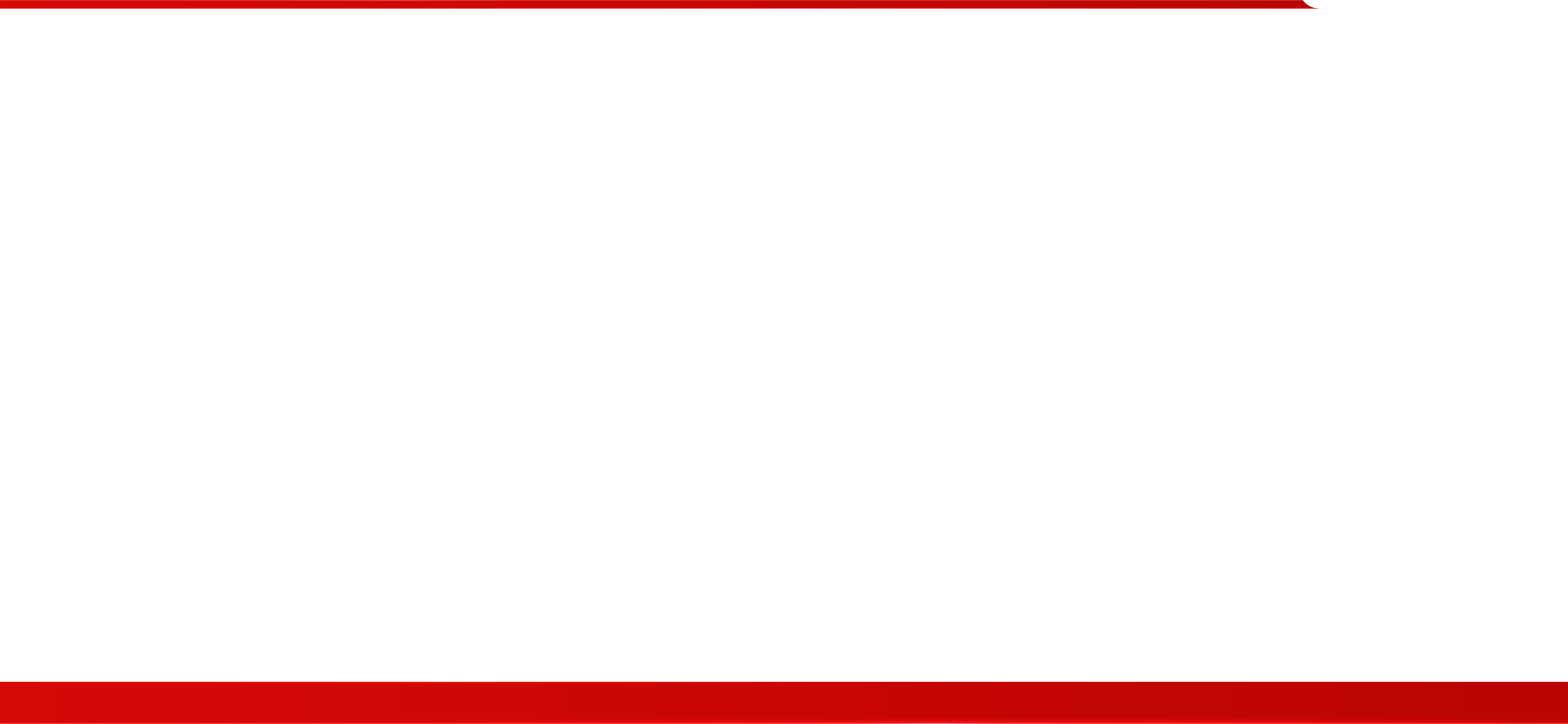 Opções no dinheiro são muito sensíveis a volatilidade
Principalmente se houver  tempo

Quanto   Mais Tempo
                 Mais VE
                 Mais Expectativa
                 
Volatilidade Alta  =  Prêmio alto
Ronaldo Onório